السلام عليكم ورحمة الله وبركاته
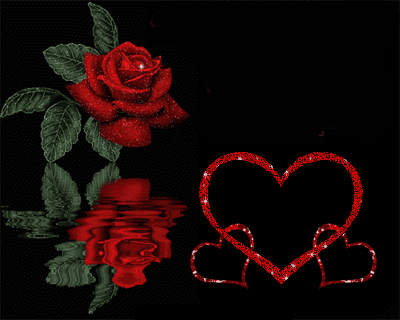 التعريف
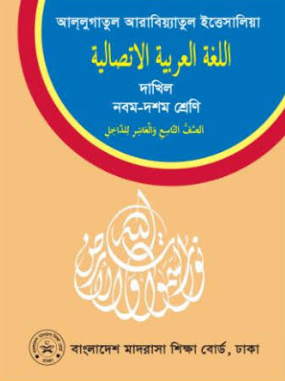 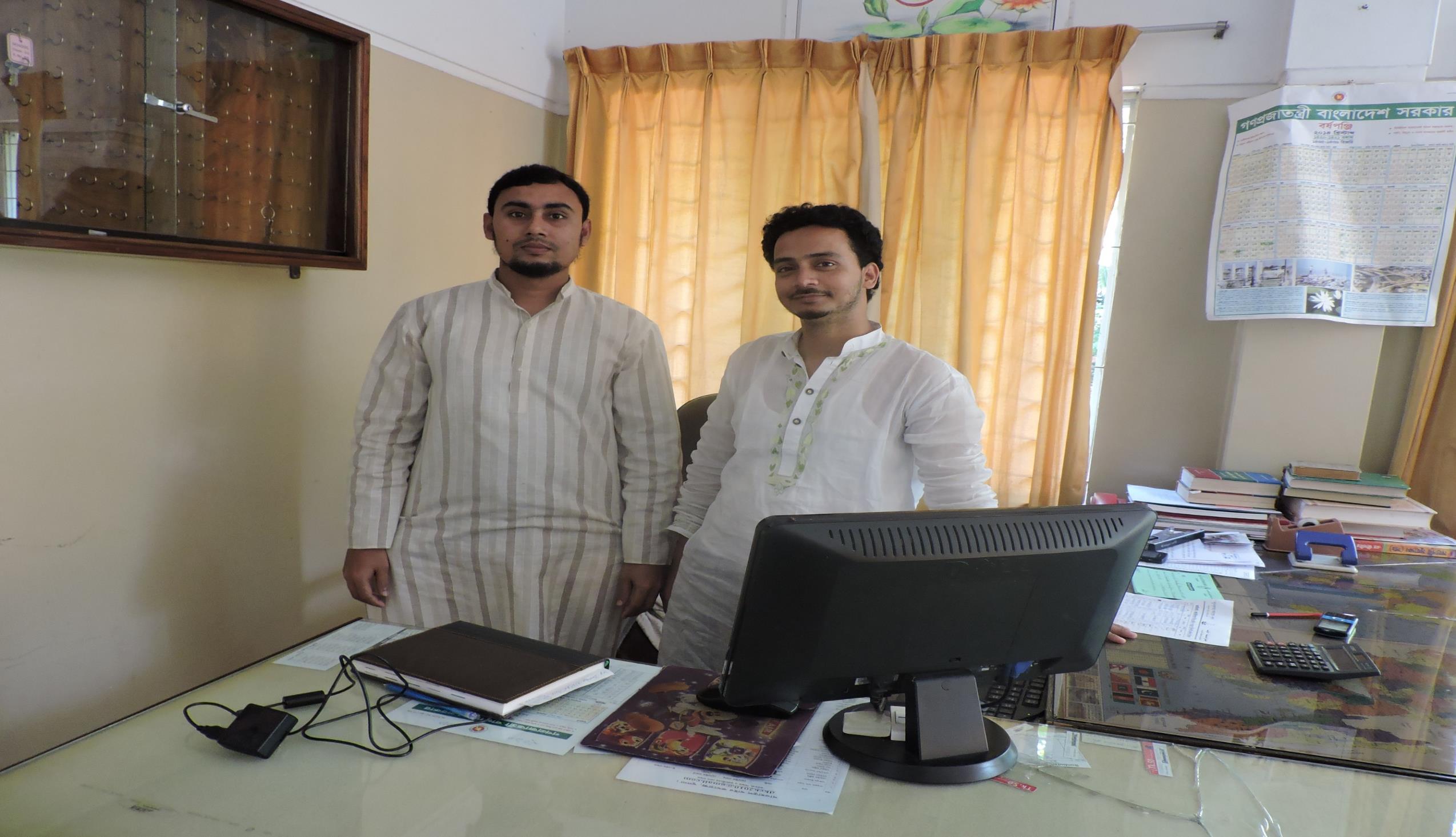 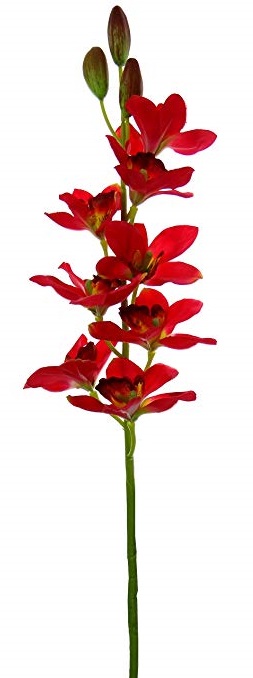 عبد العليم بن شمس الحق
الصف : التاسع من الداخل
المادة : اللغة العربية الاتصالية
محاضر اللغة العربية
الوحدة : الخامسة
فتاري فاضل مدرسة، سفاهر، نوغاؤن
الدرس : الأول
رقم الجوال : 01749-94 44 18
الوقت : 40 دقيقة
العنوان الالكتروني :
التاريخ : 17/11/2020م
infoabdulalim@gmail.co
ماذا فهمتم من الصور التالية  ؟
فهمتم أننا اليوم سنتحدث عن الواجب علينا نحو البيئة التي نسكن فيها
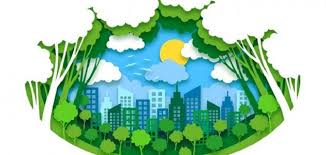 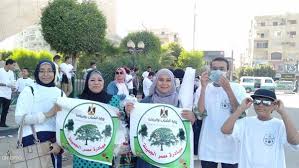 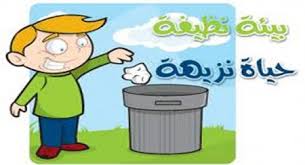 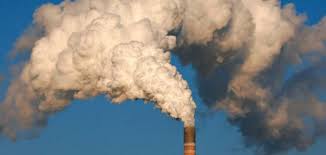 النـــتــائج مـــــن الدرس
0
الطلاب بعد نهاية هذا الدرس ....
-1 يستطيع قراءة العبارات بالنطق الصحيح بالترجمة؛
1
يتعلم معاني الكلمات الجديدة مع تكوين الجمل المفيدة؛
2
3
يستطيع تصحيح العبارات واملاء الفراغات والجمع من المفرد؛
4
يقدرعلى تحقيق الكلمات الصعبة من الدرس.
إعلان درس اليوم
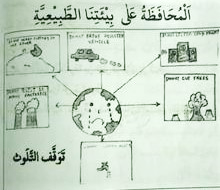 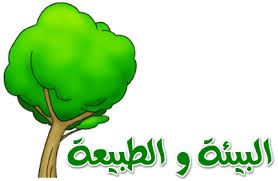 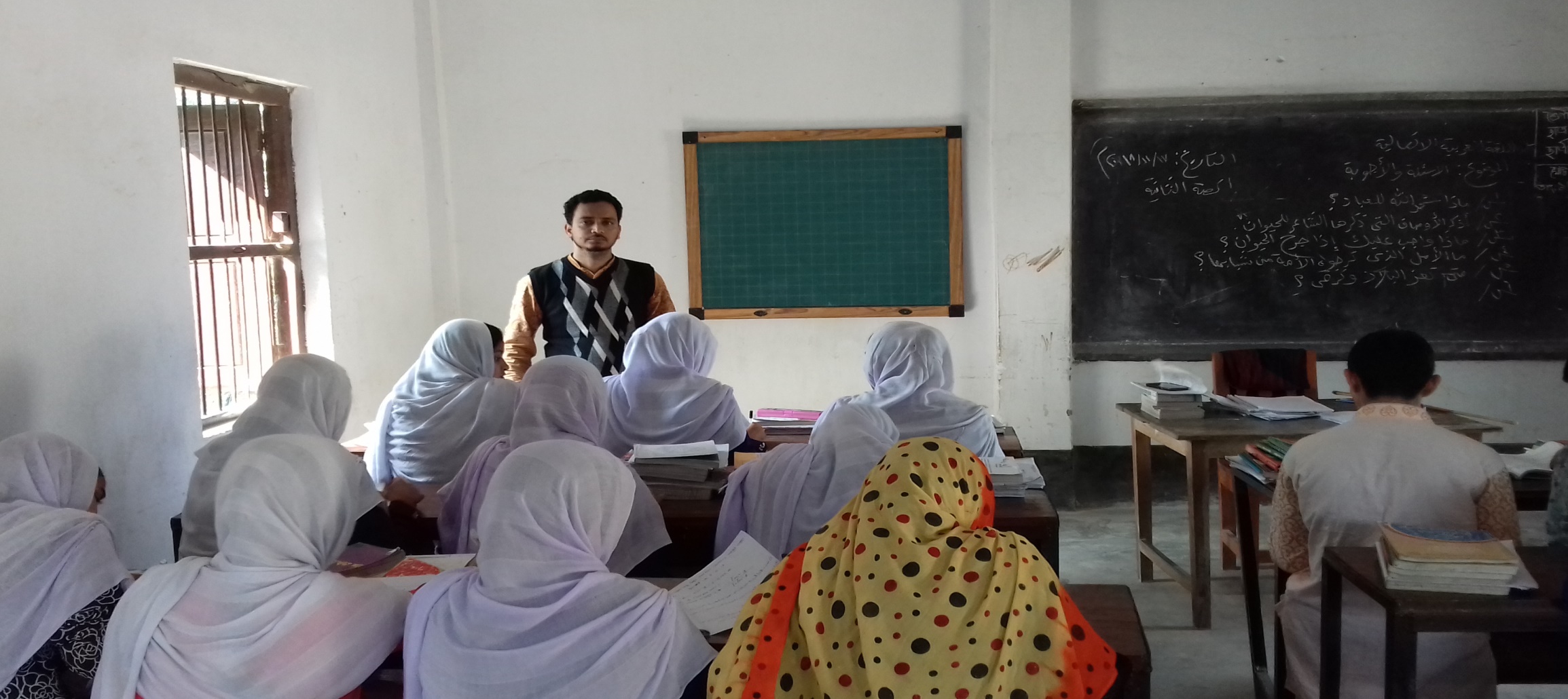 القراءة الصوتية
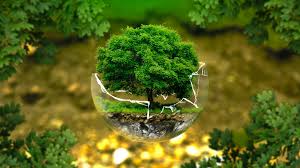 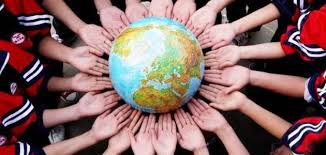 على الإنسان أن يحافظ البيئة التي يعيش فيها، ولا يفسدها، لأنها من أعظم نعم الله على عباده. وفي كثير من بلاد العالم اليوم منظمات، تدعو إلى المحافظة على البيئة. وتقوم تلك المنظمات بأعمال عديدة، منها: بيان أخطار تلوث البيئة على الإنسان والحيوان والنبات،
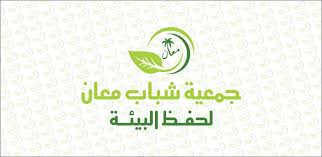 ومراقبة الحكومات والمؤسسات التي تفسد البيئة، وذكر وسائل المحافظة على البيئة. من وسائل المحافظة على البيئة، التي تدعو إليها الإسلام، غرس الأشجار، ومن الخطاء، إحراق الغابات، كما يحدث في بعض البلاد الآن. قال الرسول عليه السلام: إن قامت القيامة، وفي أحدكم فسيلة..
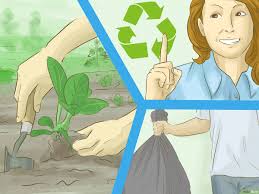 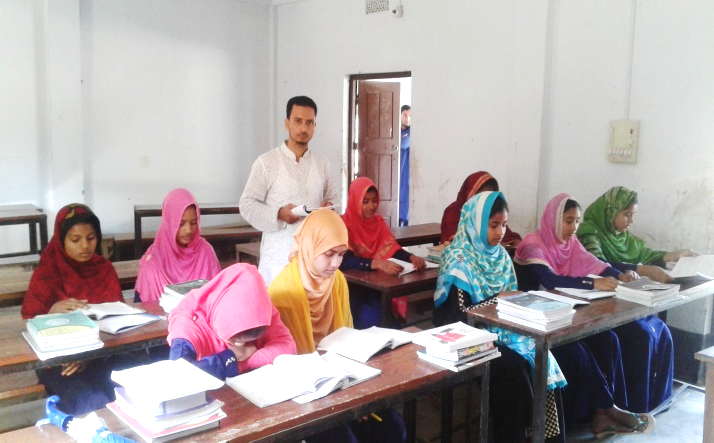 الدرس المثالي
تعالوا نتعلم الآن معاني الكلمات الصعبة مع تكوين الجمل في الدرس
الإنسان
الطبيعية
البيئة
المحافظة
الناس/ البشر
خلقية/ فطرية
الجو / الطقس
وقاية
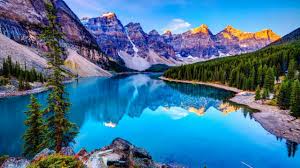 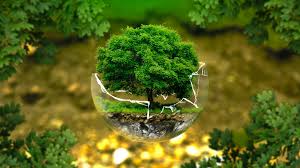 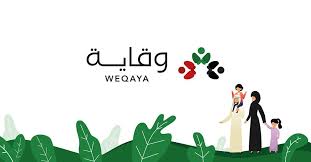 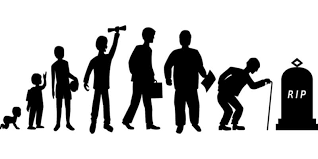 المحافظة على بيئتنا الخلقية
خلق الله لإنسان من طين
ما أجمل الصورة الطبيعية
علينا أن نحافظ البيئة
هلموا نتعلم الآن معاني الكلمات الصعبة مع تكوين الجمل في الدرس
غرس
مراقبة
عديدة
منظمات
حرث/ شتل
رعاية/ حماية
مختلفة/ شتى
جمعية/ هيئة
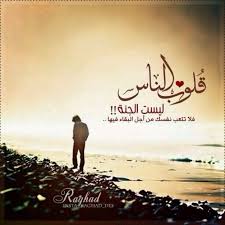 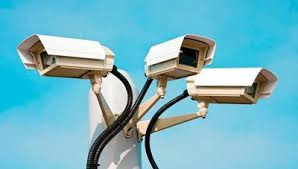 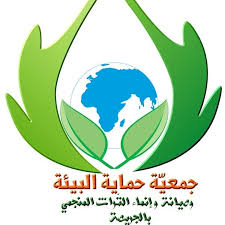 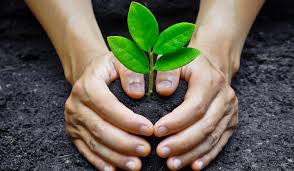 نحافظ البيئة بغرس الإشجار
تقوم المنظمات لمراقبة البيئة
للمنظمات أعمال عديدة لوقاية البيبئة
توجد منظمات مختلفة لحماية البيئة
العمل الوحدي
الوقت
اكتب معاني المفردات الآتية باللغة العربية ثم كونها جملة مفيدة من عندك: 

المحافظة – البيئة – الطبيعة – 
منظمات – مراقبة – غرس.
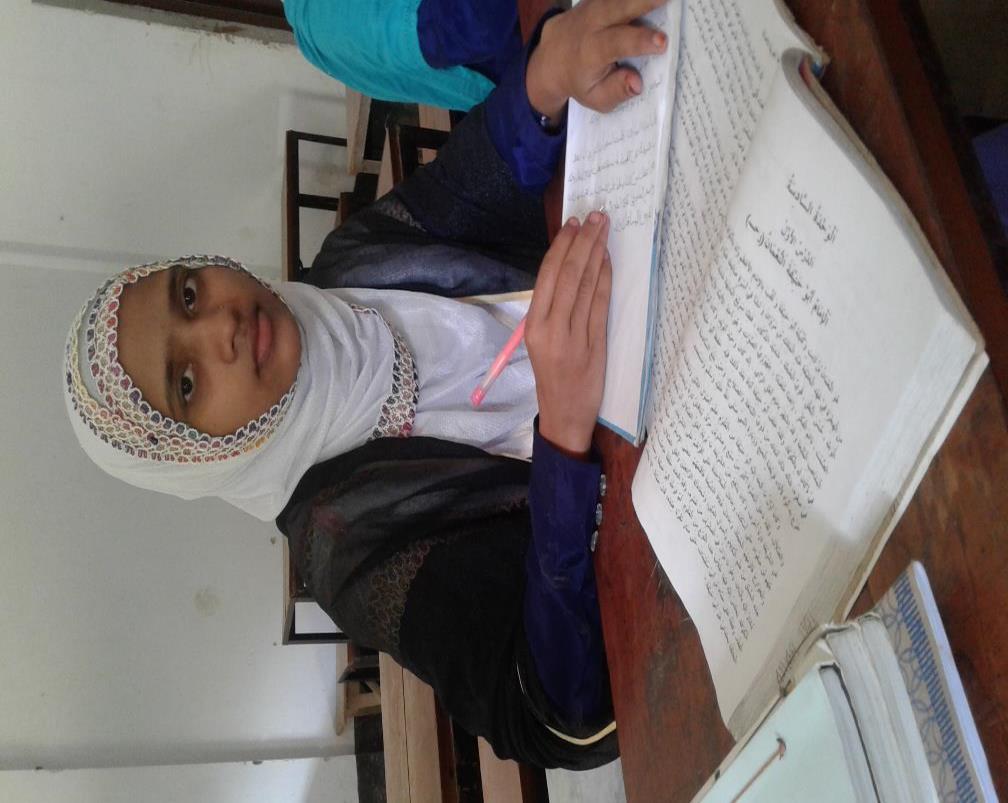 خمس دقائق
املأ الفراغات في الجملة بكلمة مناسبة من عندك
الطبيعية
1. المحافظة على بيئتنا ....
2. على الإنسان أن يحافظ على البيئة التي .... فيها
يعيش
3. لأنها من .... نعم الله على عباده.
أعظم
منظمات
4. وفي كثير من بلاد العالم اليوم ....
5. بيان أخطار تلوث البيئة على الإنسان .... والنبات.
والحيوان
6. من وسائل المحافظة على البيئة التي يدعو إليها الإسلام ....
غرس الأشجار
كتابة الصحيح  أو الخطأ مع تصحيح الخطأ في الجمل التالية من النص
1. على الإنسان أن يفسد على البيئة التي يعيش فيها.
خطأ
والصحيح: على الإنسان أن يحافظ على البيئة التي يعيش فيها.
البيئة من أعظم نعم الله على عباده.
2. البيئة من أعظم نعم الله على عباده.
صحيح
والصحيح: وفي كثير من بلاد العالم اليوم منظمات.
3. وفي قليل من بلاد العالم اليوم منظمات
خطأ
صحيح
من أعمال المنظمات بيان أخطار تلوث البيئة على الإنسان والحيوان والنبات.
4. من أعمال المنظمات بيان أخطار تلوث البيئة على الإنسان والحيوان والنبات.
5. من الأخطاء غرس الأشجار لحماية البيئة.
والصحيح: من الأخطاء إحراق الأشجار لحماية البيئة.
خطأ
العمل في أزواج
الوقت
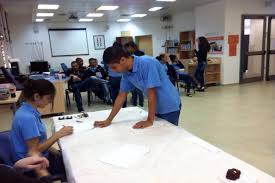 اختر الإجابة الصحيحة من الأجوبة الثلاثة
خمس  دقائق
كلاهما صحيح
صحيح
خطأ
-1على الإنسان أن يحافظ على البيئة التي يعيش فيها
-2البيئة من أعظم نعم الله على عباده ؟
صحيح
خطأ
كلاهما صحيح
منطقة
قرية
بلاد
-3وفي كثير من .... العالم اليوم منظمات.
صحيح
كلاهما خطأ
خطأ
-4تدعو المنظمات إلى المحافظة على البيئة ؟
كلاهما صحيح
صحيح
خطأ
-5يدعو الإسلام إلى غرس الأشجار ؟
كلاهما صحيح
صحيح
خطأ
-6يشجع الإسلام على عدم إحراق الغابات ؟
اقرأ الأفعال والكلمات وقارن مع الصور ثم حققها في التالية
يحافظ
تقوم
لا يفسد
تلوث
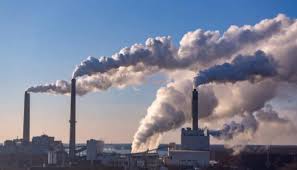 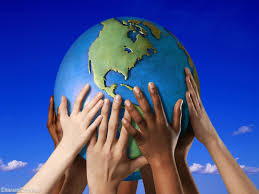 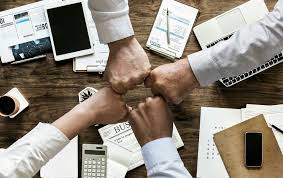 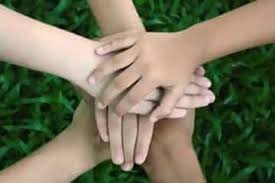 يحافظ
الصيغة
البحث
المادة
الباب
المعنى
الجنس
المصدر
الفعل المضارع المثبت المعروف
المفرد المذكر للغائب
يراقب
صحيح
ح ف ظ
المحافظة
مفاعلة
لا يفسد
الصيغة
البحث
المادة
الباب
المعنى
الجنس
المصدر
الفعل المضارع المنفي المعروف
المفرد المذكر للغائب
لا يخرب
صحيح
ف س د
الإفساد
إفعال
تقوم
الصيغة
البحث
المادة
الباب
المعنى
الجنس
المصدر
الفعل المضارع المثبت المعروف
المفرد المؤنث للغائب
تعمل
أجوف واوي
ق و م
القيام
نصر
تلوث
الصيغة
البحث
المادة
الباب
المعنى
الجنس
المصدر
-
-
تلطخ
أجوف واوي
ل و ث
التلوث
تفعل
العمل الجماعي
الوقت
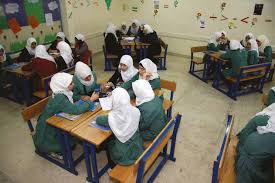 العمل لفريق الأحمر:
 حقق كلمتين الأتيتين:
يحافظ – لا يفسد
خمس دقائق
العمل لفريق الأخضر:
 حقق كلمتين الآتيتين:
تقوم – تلوث
التقييم
1. ماذا يجب على الإنسان نحو البيئة ؟
2. لماذا لا تفسد بيئتك التي تسكن فيها ؟
3. ما هي أعظم من نعم الله على عباده ؟
4. ما هي الأعمال المنفذة من قبل المنظمات ؟
5. إلى أي شيء يدعو الإسلام الإنسان ؟
6. ما هو الخطأ الصادر من الإنسان ؟
الواجب المنزلي
اكتب فقرة مختصرة باللغة العربية عن محافظة البيئة التي تسكن فيها.
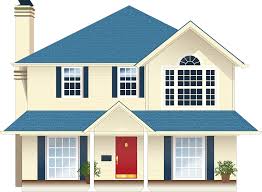 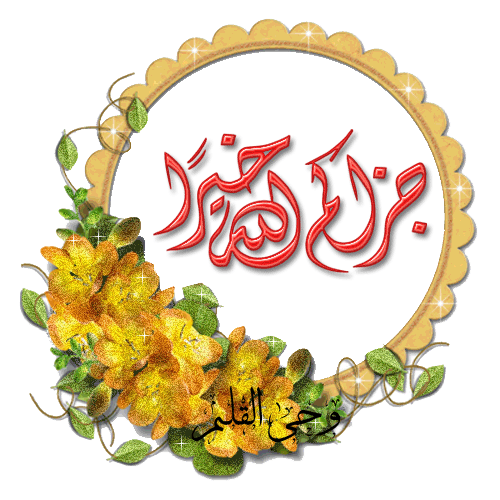 مع السلامة أيها الأحباب